Neckarpark – Verlegung der Hauptwasserleitung
Anlage zur GRDrs 1151/2015
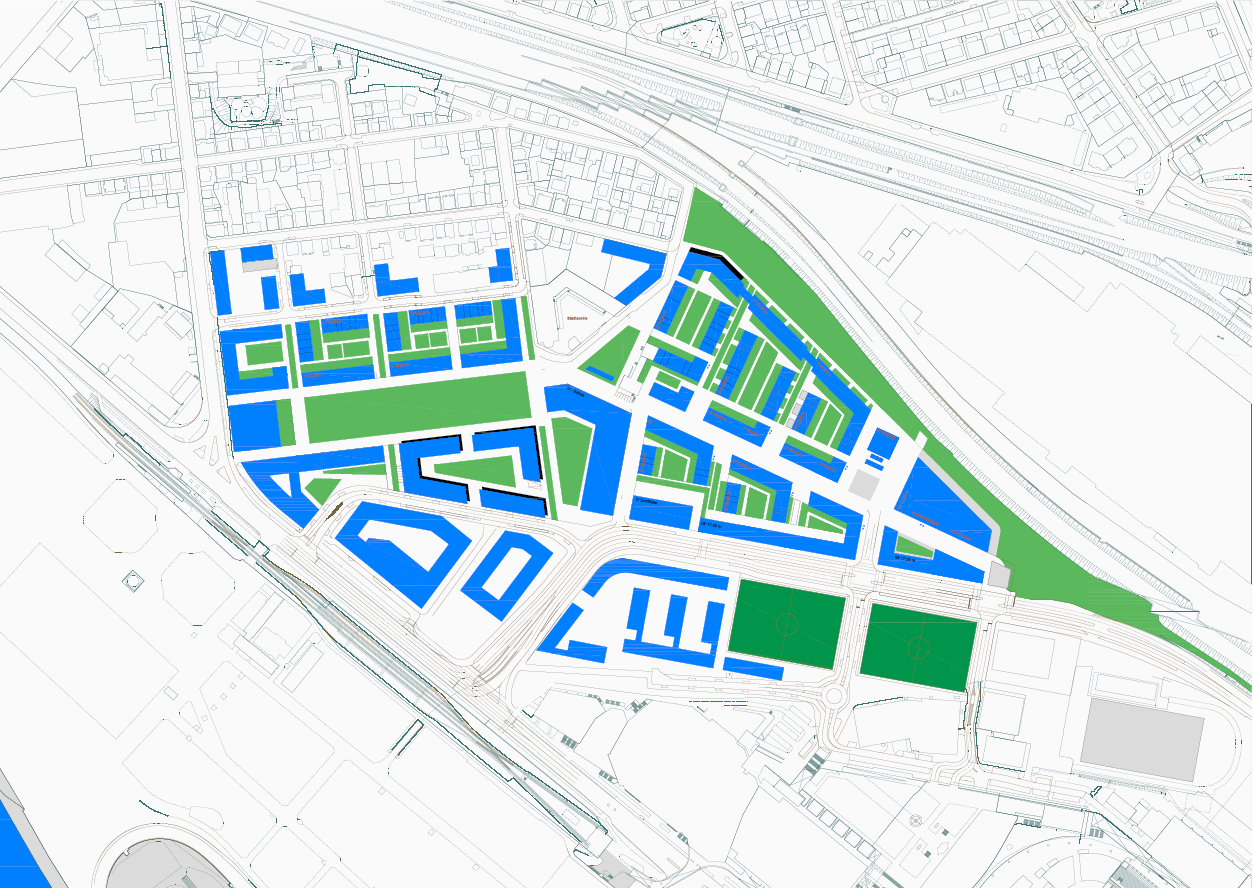 Verlegte Hauptwasserleitung
Hauptwasserleitung Bestand
Reichenbachstr.
Reichenbachstr.
Bellingweg
Morlockstr.
Q3
Verlegter Abwasserhauptsammler
Q2
SWSG
Q1
DIBAG
Straße 117
Frachtstr.
Stadtarchiv
Abwasserhauptsammler Bestand
Q11
Heinrich-Ebner-Str.
Frachtstr.
Bellingweg
Bellingweg
Q6.1
DRK
Q6
DRK
Str. 111
Q5
Straße 114
Daimlerstraße
Q4
DIBAG
Platz 1
Weg 65
Q12
Weg 65
Weg 65
Quartierspark
Schule
Straße 113
Q7
DIBAG
Straße 115
Weg 66
Q13
Weg 67
Q10
Verlegte Benzstraße
Weg 67
Str. 112.1
Q9
Straße 113
Straße 116
Q15
Str. 112.2
Straße 113
Straße 121
Q8
Straße 117
Benzstraße Bestand
Q15
Turnhalle
Heiz-zentrale
Q14
Str. 121
Straße 112
Q17
Straße 121
Q19
Sportbad
Q16
Straße 113
Str. 113
Verlegte Benzstr.
Q18
Q20
Mercedesstraße
Verlegte Benzstr.
Q21
Verlegte Benzstr.
Straße 118
Straße 120
Weg 69
Straße 119
66-3-14        gez..: Hofmeister
02.11.2015